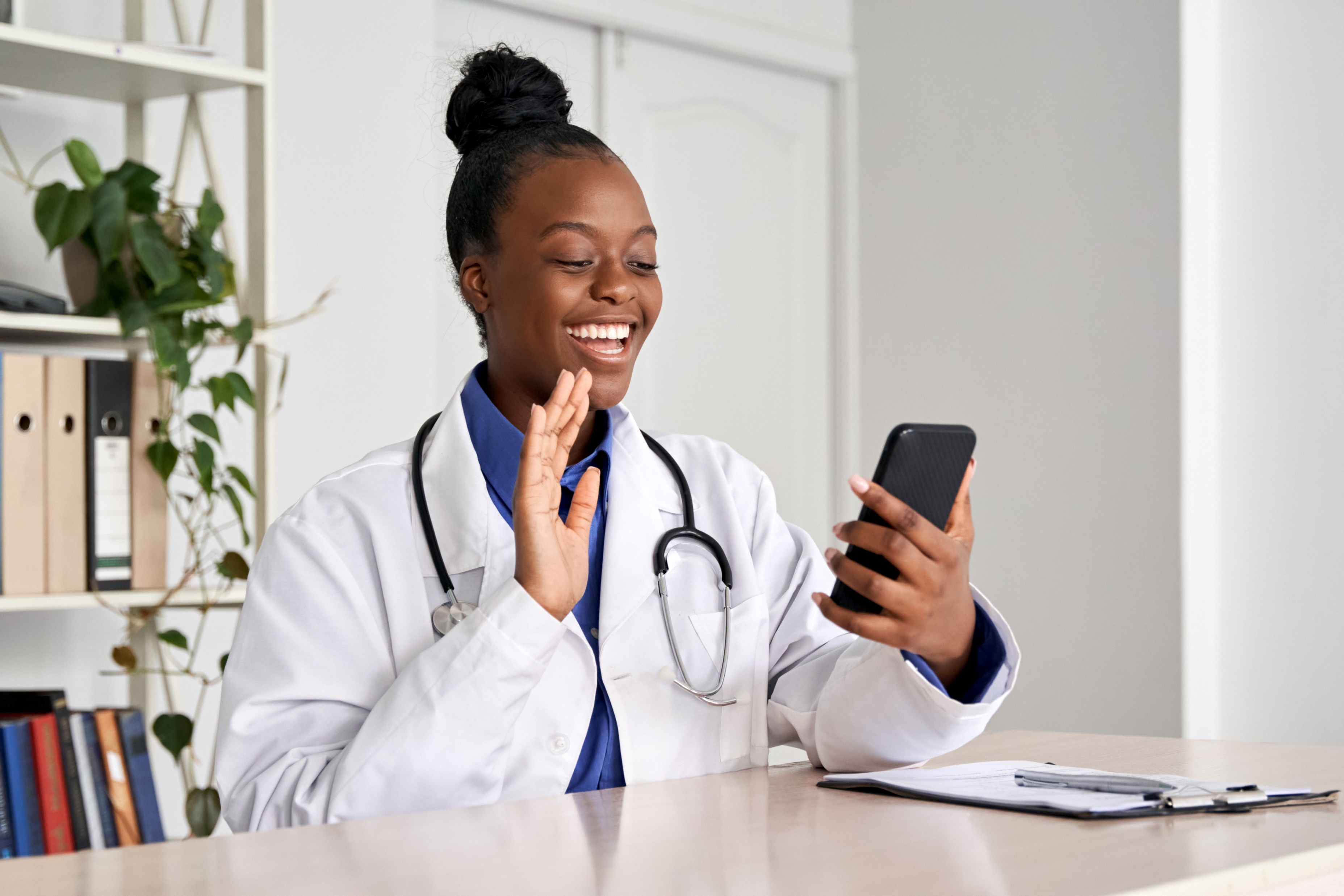 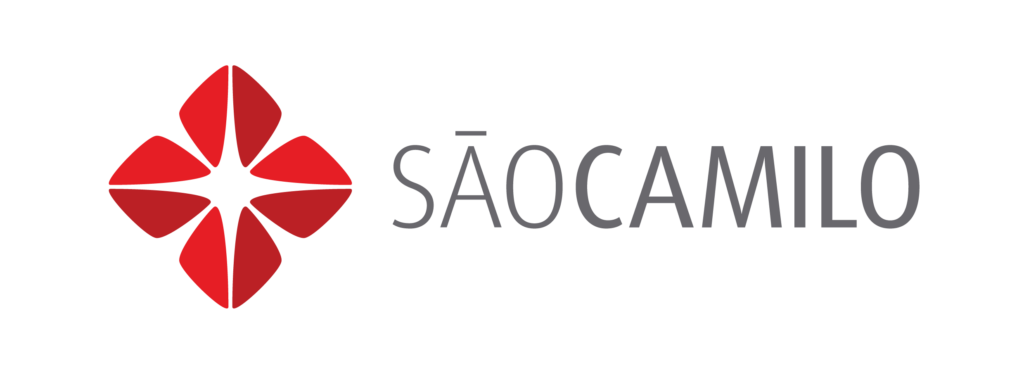 Pesquisa de Satisfação com Beneficiários 2024
(Ano Base 2023)
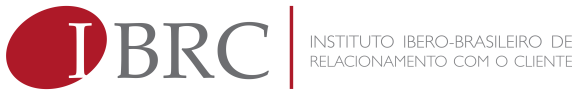 Introdução
Objetivo Geral: 

Mensurar a satisfação do beneficiário com o serviço prestado pela operadora.

Objetivo Específico

A adoção da Pesquisa de Satisfação de Beneficiários de Planos de Saúde como um dos componentes para o Programa de Qualificação Operadoras - PQO e tem como objetivo aumentar a participação do beneficiário na avaliação da qualidade dos serviços oferecidos pelas operadoras de planos de assistência à saúde.
Os resultados da pesquisa aportam insumos para aprimorar as ações de melhoria contínua da qualidade da assistência à saúde por parte das operadoras, além de trazer subsídios para as ações regulatórias por parte da Agência Nacional de Saúde Suplementar - ANS.
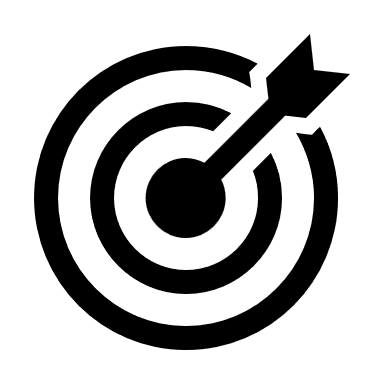 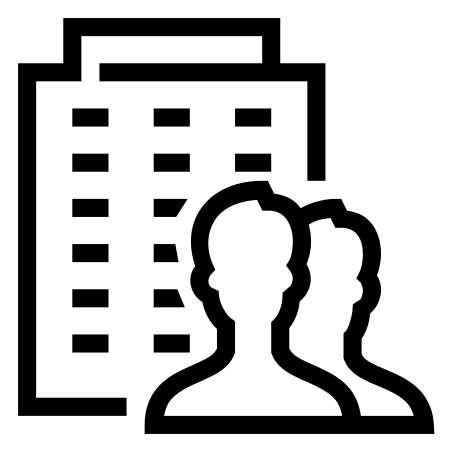 Público Alvo: Beneficiários da operadora Plano São Camilo com 18 anos ou mais de idade.

Tipo de Amostragem: O tipo de amostragem adotado é probabilístico estratificado com partilha proporcional. O motivo da escolha da estratificação é pela suposição de que há uma elevada heterogeneidade (variância) do grau de satisfação com operadora na população de beneficiários estudada e que passa a ser diferente nas subpopulações (estratos) definidas pelo sexo, faixa etária e região demográfica.
Razão Social da Operadora: BENEFICENCIA CAMILIANA DO SUL, registro ANS número 318299

Execução:  Instituto IBRC de Qualidade e Pesquisa Ltda 
Responsável Técnico: Adriana Aparecida Marçal - CONRE3 – 10524
Auditor Independente: Fernando Bortoletto - FJB Gestão Estratégica e Auditoria
Introdução
Erro não amostral ocorrido:

Os procedimentos planejados para tratativa dos erros não amostrais são específicos para os tipos de erro:

- Erros de não-resposta / Recusa / Erros durante a coleta de dados (exemplo: não é mais beneficiário, erro de condução do pesquisador etc.) – Desconsideraremos a entrevista, retirando o elemento da lista e sorteando (pelo sistema aleatório eletrônico) outro de características similares, de modo a não prejudicar a amostra estratificada;
-  Mudanças de telefone, não atende ou inexistente – O sistema de discagem automática passa para outro sorteado a ser entrevistado. Para estes casos existe a possibilidade de o beneficiário ser contatado através do método de coleta online, por meio do envio de um link por e-mail, desde que essa informação esteja disponível em seu cadastro.
- Ausências / impossibilidades momentâneas – Desconsideraremos a entrevista caso o beneficiário não possua outros canais de contato como SMS, WhatsApp ou e-mail, ele volta para a lista de contatos na lista de beneficiários pelo mesmo sorteio aleatório ter a chance de ser abordado posteriormente. Se o beneficiário tiver um meio alternativo de contato, o sistema automaticamente o incluirá na fila para ser contatado por meio da coleta online. Caso não obtenhamos sucesso no retorno online após três tentativas de envio do link, o beneficiário será realocado na fila de contatos telefônicos. 

O controle do número de tentativas de contato com cada beneficiário é gerenciado de forma sistemática por meio de uma ferramenta de discagem automática, bem como pelo monitoramento dos envios de links por meio das ferramentas online, como SMS, WhatsApp e e-mail. Este controle está estritamente limitado a 20 tentativas para cada nome presente na lista fornecida pela operadora.
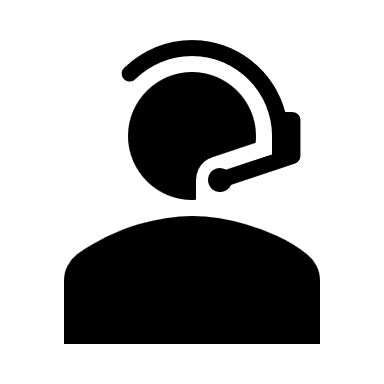 Quantidade de abordagens ao beneficiário:

Através de sistemas automatizados é feito o controle e todas as tentativas sem sucesso são classificadas com o motivo que impossibilitou a coleta da pesquisa, a quantidade de tentativas de contato por telefone e envio de link para a participação online com um mesmo beneficiário é controlada e limitada a 20 tentativas. Para este corte levamos em consideração nossa expertise e dados de mercado, que mostram que de forma geral a efetividade (chance de sucesso no contato) torna-se menor a medida que o número de tentativas aumenta, até 10 tentativas temos uma chance boa de sucesso, de 11 a 20 tentativas a probabilidade é média e acima de 20 tentativas a efetividade é muito baixa.
Introdução
Especificação das medidas previstas no planejamento para identificação de participação fraudulenta ou desatenta: 

O sistema de monitoramento e controle da qualidade do IBRC é composto de algumas etapas que propiciam a efetividade do propósito de garantir a entrega exata do que foi planejado, bem como identificar participação fraudulenta ou desatenta:
Conferência dupla do sistema informatizado onde são imputados lista de clientes e formulário de pesquisa – front office de pesquisa, antes do início do projeto, garantindo assim que tudo que chegue à tela do pesquisador esteja 100% conforme;
Conferência diária por turno (logo duas vezes, às 8 e 14h) do adequado funcionamento dos sistemas de discagem automática, sorteio aleatório e front office (lista de beneficiários e formulário);
100% da equipe de pesquisadores e supervisores que trabalharam no projeto é treinada presencialmente por instrutor da qualidade, com presença de coordenador ou gerente do projeto;
100% da equipe de pesquisadores é monitorada por monitores da qualidade em ao menos uma abordagem por dia, ou seja, seis por semana, por pesquisador;
100% das possíveis não conformidades encontradas pelos monitores são alvo de feedback, dado pelo próprio monitor em conjunto com o supervisor do pesquisador que cometeu a não conformidade;
Após o feedback, o pesquisador recebe três monitorias extras, no próximo turno de trabalho de 6h00;
A reincidência de não conformidade resultará em novo treinamento e novo ciclo de monitoria extra. Em persistindo a abordagem incorreta o pesquisador é retirado do projeto ou mesmo da equipe;
Nas pesquisas online, implementamos uma estratégia que compreende o envio de links exclusivos para cada beneficiário por meio de diferentes canais, como SMS, WhatsApp e/ou e-mail. Esses links são controlados por um registro único associado ao ID, identificador único do cliente, registrado na plataforma IBRC. Após a conclusão da entrevista, os dados coletados são armazenados em bancos de dados restritos, e os links utilizados são imediatamente desativados, impedindo qualquer tentativa de reutilização.
As respostas obtidas por meio da coleta online são submetidas a uma análise estatística do tempo de resposta. Respostas excessivamente rápidas ou lentas podem sugerir falta de atenção ou inconsistências. Dessa forma, avalia-se o tempo desde a primeira até a última pergunta do questionário. Qualquer tempo de resposta que exceda três desvios padrões em relação à média é descartado. Essa abordagem pressupõe que o tempo médio para a conclusão do questionário segue uma distribuição normal. Ao considerarmos a média mais ou menos três desvios padrões, garantimos uma avaliação estatisticamente robusta do tempo de resposta.
Toda interação onde é localizada uma não conformidade é descartada.
Planejamento
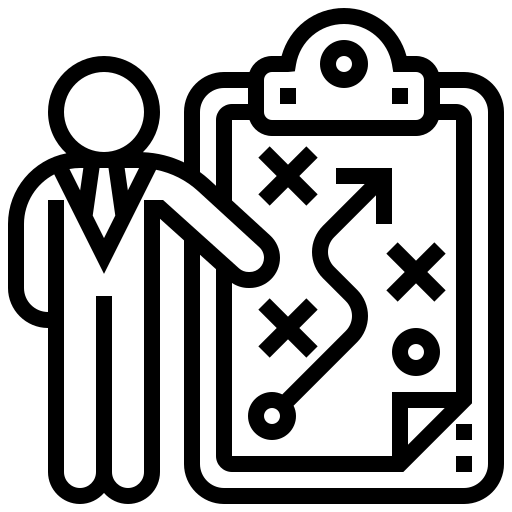 Resultados da Análise Preliminar da Base de Dados:

Ao conduzir a análise dos dados, implementamos uma abordagem abrangente de higienização, incluindo a depuração sistemática de registros inválidos. Dentre esses registros, destacam-se:

No caso de contatos telefônicos, verificamos a presença de cadastros desprovidos de números de telefone, registros inválidos devido à ausência de DDD ou presença de caracteres numéricos insuficientes.

Em relação aos contatos online, identificamos cadastros sem números de telefone para facilitar o envio de links por SMS e WhatsApp, bem como registros com falta de endereços de e-mail para a condução da pesquisa online.

Após essa criteriosa higienização, constatamos a presença de dados suficientes para a condução eficaz da pesquisa, sem comprometer os parâmetros estabelecidos no estudo amostral.

Ao longo da pesquisa em campo as analises se confirmaram, não sendo observadas inconsistências que justificasse uma revisão dos cadastros por parte da operadora.
População total:
69.435    Beneficiários Plano São Camilo 

População elegível à pesquisa:
46.705    maiores de 18 anos

Planejamento da Pesquisa:
23/01/2024

Período de Campo:
06/02/2024 à 19/03/2024

Forma de coleta dos dados: Pesquisa telefônica (CATI) e Online. Seguindo os códigos de ética ASQ, ICC/ESOMAR e a norma ABNT NBR ISO 20.252
Dados Técnicos
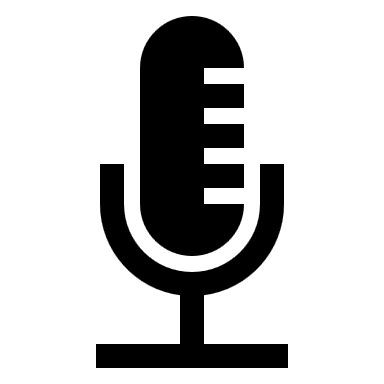 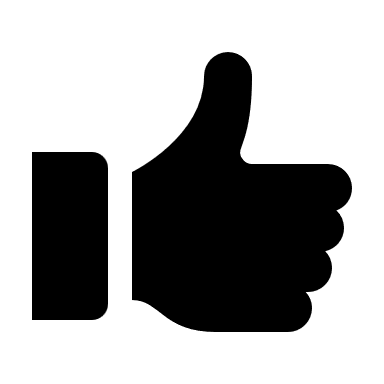 272
ENTREVISTADOS


Nível de Confiança: 90%
Margem de Erro: 4.97%
TAXA DE RESPONDENTES
1,9%

Total de Contatos
Telefônico e Online: 14.466
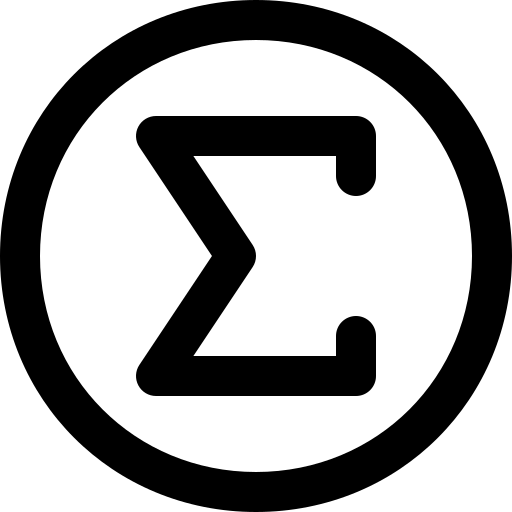 Questionários concluídos (banco de dados)
2%
272
Beneficiários não aceitaram participar da pesquisa (banco de dados e evidência 1)
0,03%
5
Pesquisas Incompletas (banco de dados)
0,3%
38
Não foi possível localizar o beneficiário (banco de dados e evidência 2)
24%
3478
Outros motivos (banco de dados e evidência 3)
74%
10673
100%
14466
Nota: Outros = Demais classificações não especificadas anteriormente (por exemplo: o beneficiário é incapacitado de responder)
Nota²: O universo amostral online com base em sorteio está diretamente relacionado à quantidade de registros com endereços de e-mail.
Dados Técnicos
Margem de erro por atributo
Dados Técnicos
Intervalo de Confiança
Dados Técnicos
Intervalo de Confiança
Dados Técnicos
Intervalo de Confiança
Dados Técnicos
Intervalo de Confiança
Dados Técnicos
Intervalo de Confiança
Dados Técnicos
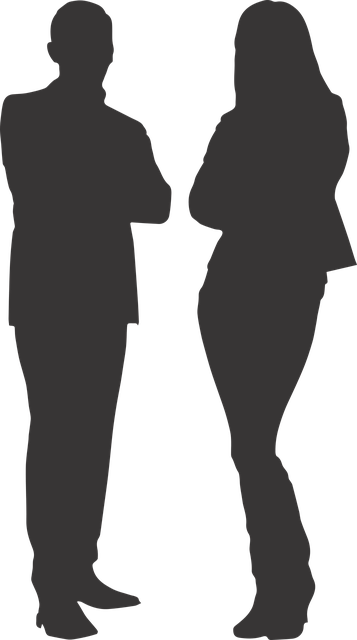 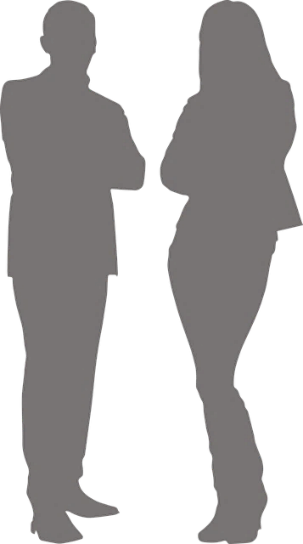 Descrição do Perfil Amostrado
Faixa Etária
Gênero
Beneficiários com 18 anos ou mais
Nota: Resultados apresentados em percentual (%).
Consultas e Exames
1 - Nos 12 últimos meses, com que frequência você conseguiu ter cuidados de saúde (por exemplo: consultas, exames ou tratamentos) por meio de seu plano de saúde quando necessitou?
Negativo 26,7
Positivo 73,3
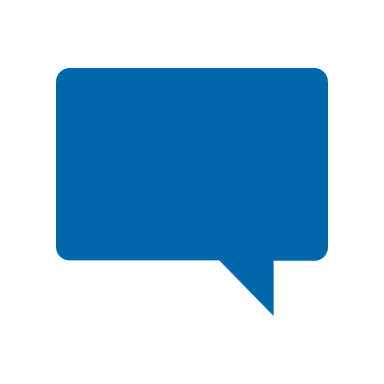 Dentre os beneficiários que tiveram cuidados de saúde e souberam responder, 73,3% conseguiram ter cuidados de saúde Sempre ou Na maioria das vezes, classificando o atributo em patamar de Não Conformidade. Destaque positivo para a opção Nunca que  obteve apenas 0,8% de menções. 
Analisando os perfis, o público Feminino foi quem teve maior índice de satisfação com 76,3%.  Por faixa etária quem melhor avaliou foram os beneficiários com Mais de 65 anos, chegando a 95,2% das menções positivas, classificando o atributo em patamar de Excelência. Já o público De 18 a 25 anos é o que menos conseguiu ter cuidados quando necessitou com 63,2% em patamar de Não Conformidade.
Urgências e Emergências
2 - Nos últimos 12 meses, quando você necessitou de atenção imediata (por exemplo: caso de urgência ou emergência), com que frequência você foi atendido pelo seu plano de saúde assim que precisou?
Positivo 77,0
Negativo 23,0
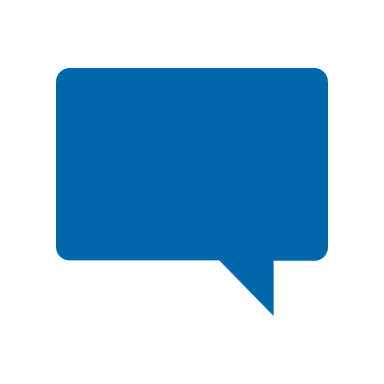 Dentre os beneficiários que necessitaram de atenção imediata e souberam responder, 77,0% conseguiram atendimento Sempre ou Na maioria das vezes, classificando o atributo em patamar de Não Conformidade.
Analisando os perfis, a variação entre os gêneros é pequena ficando dentro da margem de erro, logo não é possível dizer que há um gênero com melhor resultado que outro, ambos alcançaram o patamar de Não Conformidade. Por faixa etária quem melhor avaliou foram os beneficiários De 18 a 25 anos, com 85,8% de menções positivas, classificando o atributo em patamar de Conformidade. Já o público com Mais de 65 anos é o que menos conseguiu atenção imediata quando necessitou, com 69,2%, atribuindo um patamar de Não Conformidade.
Comunicados Preventivos
3 - Nos últimos 12 meses, você recebeu algum tipo de comunicação de seu plano de saúde (por exemplo: carta, e-mail, telefonema, etc.) convidando e/ou esclarecendo sobre a necessidade de realização de consultas ou exames preventivos, tais como: mamografia, preventivo de câncer, consulta preventiva com urologista, consulta preventiva com dentista, etc.?
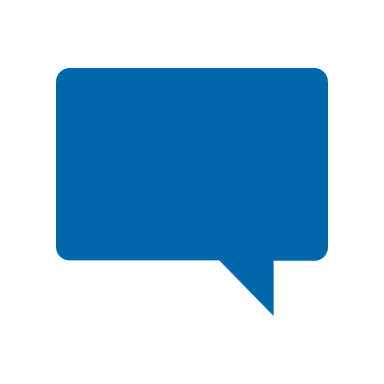 Com relação à comunicação, dentre os beneficiários que souberam responder, 8,3% disseram que receberam comunicação do plano de saúde, enquanto 91,7% relatam não ter recebido comunicação, um índice elevado que cabe um ponto de atenção.

Analisando os perfis, o gênero Feminino foi o que mais recebeu comunicados com 11,4% de menções positivas. Por faixa etária os respondentes que mais receberam comunicação são os beneficiários com Mais de 65 anos, com 22,7% para a menção positiva. O público com menor frequência de contato são beneficiários De 46 a 55 anos, dos respondentes 97,3% não receberam algum tipo de comunicação do plano nos últimos 12 meses.
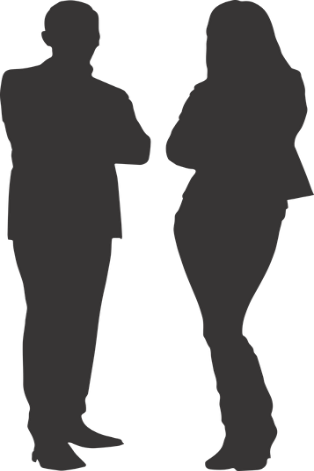 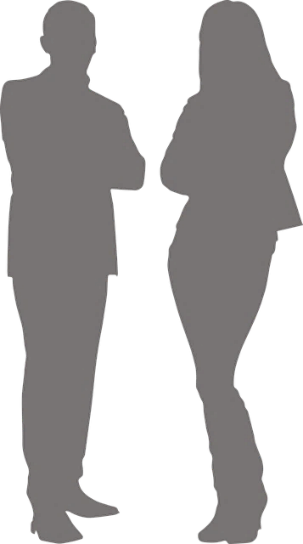 Hospitais, Clínicas, etc
4 - Nos últimos 12 meses, como você avalia toda a atenção em saúde recebida (por exemplo: atendimento em hospitais, laboratórios, clínicas, dentistas, fisioterapeutas, nutricionistas, psicólogos e outros)?
Percepção
77,9
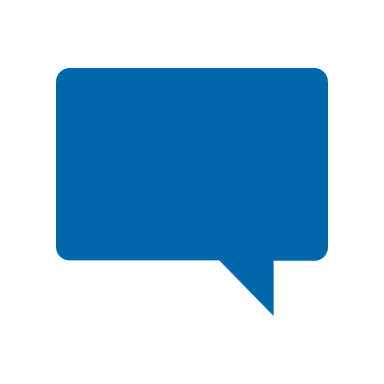 Dentre os beneficiários que receberam atenção à saúde e souberam responder, 77,9% dos entrevistados avaliaram positivamente este atributo (Bom e Muito bom), classificando-o em Não Conformidade. Ponto positivo para a opção Muito ruim que  obteve apenas 0,8%  de menções. O maior índice de não satisfeitos está no gradiente Regular com 13,8%.

Ponto de atenção ao viés de baixa de 6,7pp entre as menções positivas, o que indica probabilidade de migração de satisfação para não satisfação.

Analisando os perfis, a variação entre os gêneros é pequena ficando dentro da margem de erro, logo não é possível dizer que há um gênero com melhor resultado que outro.  Por faixa etária, os beneficiários De 56 a 65 anos são os que estão mais satisfeitos, com 90,0% na avaliação atingindo o patamar de Excelência. Já os menos satisfeitos pertencem ao público De 26 a 35 anos com 71,0%, atribuindo o patamar de Não Conformidade.
% Satisfação
80 a 89
90 a 100
0 a 79
Excelente / Forças
Conforme / Oportunidades
Não conforme Fraquezas ou Ameaças
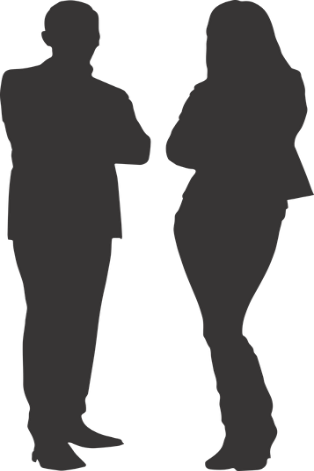 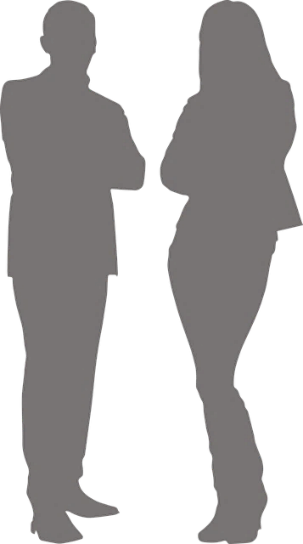 Lista de Prestadores
5 - Como você avalia a facilidade de acesso à lista de prestadores de serviços credenciados pelo seu plano de saúde (por exemplo: médico, dentistas, psicólogos, fisioterapeutas, hospitais, laboratórios e outros) por meio físico ou digital (por exemplo: livro, aplicativo de celular, site na internet)?
Percepção
50,4
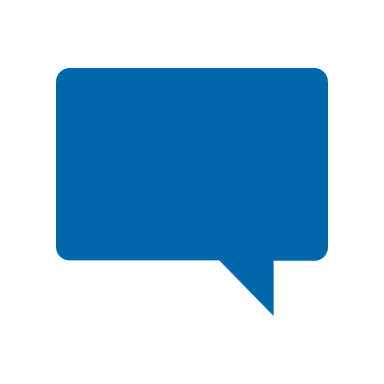 Dentre os beneficiários que acessaram a lista de prestadores de serviços e souberam responder, 50,4% dos entrevistados avaliaram positivamente este atributo (Bom e Muito bom), classificando-o em Não Conformidade. O maior índice de não satisfeitos está no gradiente Regular com 29,9%.

Ponto de atenção ao viés de baixa de 14,4pp entre as menções positivas, o que indica probabilidade de migração de satisfação para não satisfação.

Analisando os perfis, a variação entre os gêneros é pequena ficando dentro da margem de erro, logo não é possível dizer que há um gênero com melhor resultado que outro. Por faixa etária, os beneficiários com Mais de 65 anos são os que estão mais satisfeitos, com 82,4% na avaliação atingindo o patamar de Conformidade. Já os menos satisfeitos pertencem ao público De 46 a 55 anos com 37,1%, atribuindo o patamar de Não Conformidade.
% Satisfação
80 a 89
90 a 100
0 a 79
Excelente / Forças
Conforme / Oportunidades
Não conforme Fraquezas ou Ameaças
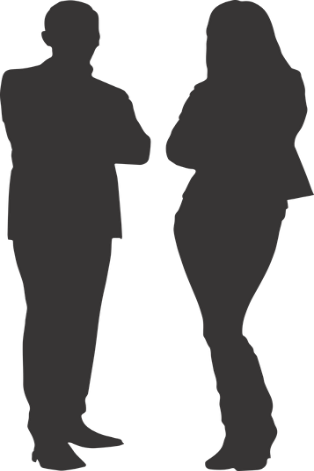 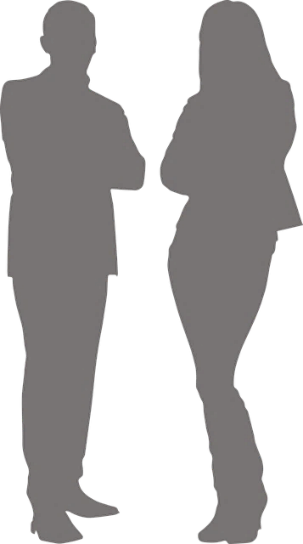 Atendimento - Informação
6 - Nos últimos 12 meses, quando você acessou seu plano de saúde (exemplos de acesso: SAC – serviço de apoio ao cliente, presencial, aplicativo de celular, sítio institucional da operadora na internet ou por meio eletrônico ) como você avalia seu atendimento, considerando o acesso às informações de que precisava?
Percepção
64,9
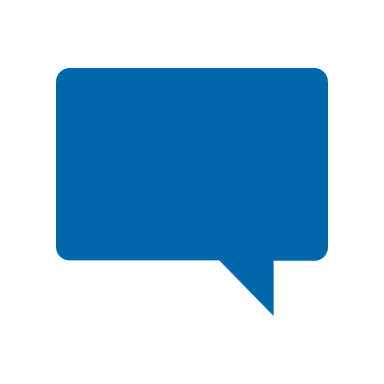 Dentre os beneficiários que acessaram o plano de saúde e souberam responder, 64,9% avaliaram positivamente (opções Bom e Muito bom), colocando o atributo em Não Conformidade. Destaque positivo para a opção Muito Ruim com apenas 2,7% de citações. O maior índice de não satisfação está concentrado no gradiente Regular com 24,3%. 

Ponto de atenção ao viés de baixa de 18pp entre as menções positivas, indicando probabilidade de migração da satisfação para não satisfação.

Analisando os perfis, a variação entre os gêneros é pequena ficando dentro da margem de erro, logo não é possível dizer que há um gênero com melhor resultado que outro. Por faixa etária, os mais satisfeitos são os beneficiários com Mais de 65 anos que avaliaram com 81,3% de satisfação, atingindo o patamar de Conformidade. Os menos satisfeitos são os beneficiários De 26 a 35 anos com 57,6% das menções, atribuindo o patamar de Não Conformidade.
% Satisfação
80 a 89
90 a 100
0 a 79
Excelente / Forças
Conforme / Oportunidades
Não conforme Fraquezas ou Ameaças
Atendimento - Reclamação
7 - Nos últimos 12 meses, quando você fez uma reclamação para o seu plano de saúde (nos canais de atendimento fornecidos pela operadora como por exemplo SAC, Fale Conosco, Ouvidoria, Atendimento Presencial) você teve sua demanda resolvida?
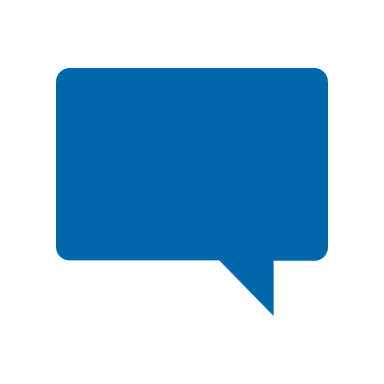 36,8% dos beneficiários necessitaram abrir algum tipo de reclamação e souberam responder, destes 51,0% disseram ter suas demandas resolvidas, colocando a resolutividade em Não conformidade.
Analisando os perfis, o público Feminino foi quem teve maior índice de resolução de demandas com 52,9%. Por faixa etária temos 87,5% dos beneficiários com Mais de 65 anos mencionando Sim, colocando o atributo em patamar de Conformidade. Já o público De 18 a 25 anos foram os que tiveram o menor índice de resolução de demandas, 62,5% dos respondentes não tiveram sua demanda resolvida.
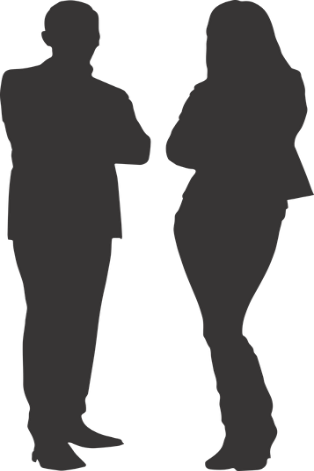 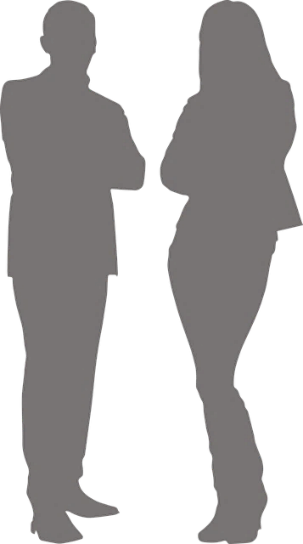 Documentos e Formulários
8 - Como você avalia os documentos ou formulários exigidos pelo seu plano de saúde (por exemplo: formulário de adesão/ alteração do plano, pedido de reembolso, inclusão de dependentes) quanto ao quesito facilidade no preenchimento e envio?
Percepção
70,2
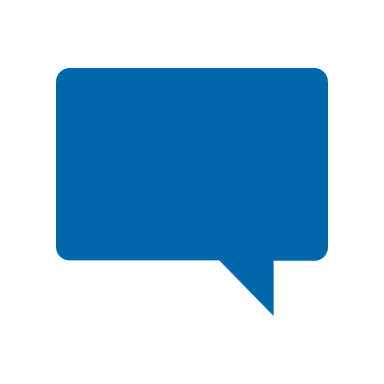 Dentre os beneficiários que preencheram documentos ou formulários exigidos e souberam responder, 70,2% avaliaram positivamente (Bom e Muito Bom) classificando o atributo em Não Conformidade.

Ponto positivo para a opção Muito ruim que obteve apenas 3,2% de citações. O maior índice de não satisfação está concentrado no gradiente Regular com 23,4%.

Ponto de atenção ao viés de baixa entre as menções Bom e Muito bom de 29,8pp que indica probabilidade de migração de satisfação para não satisfação.

Analisando os perfis, o público Feminino foi quem teve maior índice de satisfação com 73,6%. Por faixa etária, os beneficiários mais satisfeitos são os respondentes com Mais de 65 anos que atingiram o patamar de Conformidade com 84,6% das menções. Os menos satisfeitos são beneficiários De 26 a 35 anos atingindo 67,2% na avaliação classificando o atributo em Não Conformidade.
% Satisfação
80 a 89
90 a 100
0 a 79
Excelente / Forças
Conforme / Oportunidades
Não conforme Fraquezas ou Ameaças
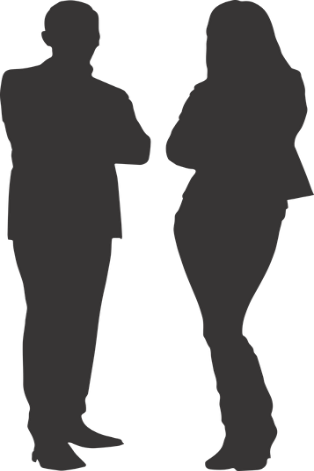 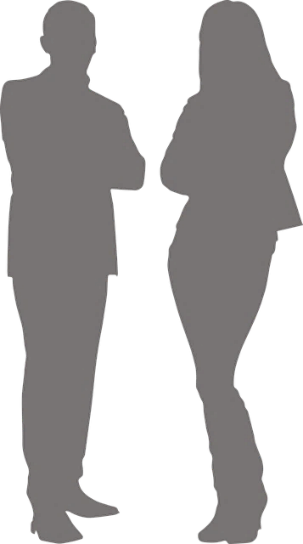 Avaliação geral
9 - Como você avalia seu plano de saúde?
Percepção
79,5
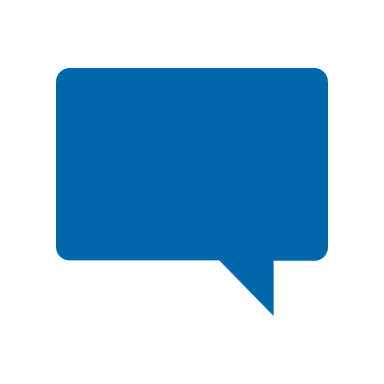 Dentre os beneficiários que souberam avaliar o plano de saúde, 79,5% avaliaram positivamente, classificando o atributo em patamar de Não Conformidade. Ponto positivo para a soma dos índices Ruim e Muito ruim que obteve apenas 3,4% de citações Observamos então que o índice de não satisfeitos se concentra no gradiente Regular com 17,2% de citações.

Ponto de atenção ao viés de baixa entre as menções Bom e Muito bom de 22,7pp que indica probabilidade de migração de satisfação para não satisfação.

Analisando os perfis, a variação entre os gêneros é pequena ficando dentro da margem de erro, logo não é possível dizer que há um gênero com melhor resultado que outro, porém vale  destacar que o público Masculino alcançou o patamar de Conformidade com 80,6%. Por faixa etária, o público De 56 a 65 anos são os mais satisfeitos, com 95,5% das menções, atingindo o patamar de Excelência. Os menos satisfeitos são beneficiários De 26 a 35 anos com 76,0%, avaliando o atributo em Não Conformidade.
% Satisfação
80 a 89
90 a 100
0 a 79
Excelente / Forças
Conforme / Oportunidades
Não conforme Fraquezas ou Ameaças
Recomendação
10 - Você recomendaria o seu plano de saúde para amigos ou familiares?
Positivo 69,4
Negativo 27,1
Neutro
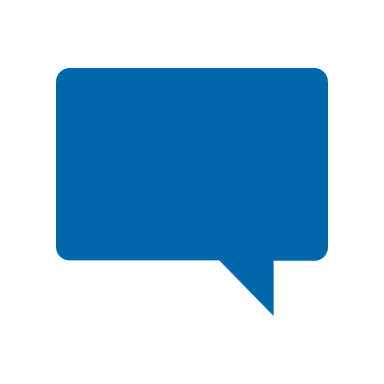 Dentre os beneficiários que souberam avaliar a recomendação do plano de saúde, 69,4% recomendariam o plano, citando então Recomendaria ou Definitivamente recomendaria.
Ponto de atenção ao alto viés de baixa de 38,2pp entre as opções positivas, indicando probabilidade de migração de Recomendaria para Neutralidade (Indiferente) e também para a soma de Não Recomendaria e Recomendaria com ressalva com 27,1% de citações negativas.

Analisando os perfis, a variação entre os gêneros é pequena ficando dentro da margem de erro, logo não é possível dizer que há um gênero com melhor resultado que outro. Por faixa etária os beneficiários De 56 a 65 anos se destacam com 90,5% de citações positivas, já o público De 18  a 25 anos é o que mais Definitivamente recomendaria com 23,1%.
Conclusões
Analisando o desempenho do plano de saúde Plano São Camilo, referindo-se a aspectos que investigam a satisfação do beneficiário (questões com 5 gradientes), observamos que todos os cinco atributos entraram em patamar de Não Conformidade.

O menor desempenho ocorreu na questão 5, que se refere a facilidade de acesso à lista de prestadores de serviços credenciados pelo seu plano de saúde, classificada no patamar de Não Conformidade, com 50,4%. 

Ponto de atenção ao viés de baixa em todas as cinco questões relativas à satisfação, isto é, o percentual de respostas Bom é maior que Muito bom, o que indica probabilidade de migração da satisfação para não satisfação. 

O melhor desempenho ocorreu na questão 9, que se refere a avaliação do plano, classificada no patamar de Não Conformidade, com 79,5% de satisfação geral, classificando este atributo dentro da Não Conformidade. Um ponto importante a ser citado, é que apresenta 3,4% de insatisfeitos (soma de Muito Ruim e Ruim), logo a não satisfação está concentrada na neutralidade (Regular 17,2%).

Por fim, em relação a recomendação do plano, temos um percentual positivo de 69,4%. Analisando a taxa de recomendação nota-se que ela não acompanha a avaliação geral do plano, a diferença entre elas é de aproximadamente 10,1pp. Nesse sentido, realizar ações que melhorem os atributos analisados poderão, inclusive, aumentar o nível de recomendação que os beneficiários fazem do plano de saúde.
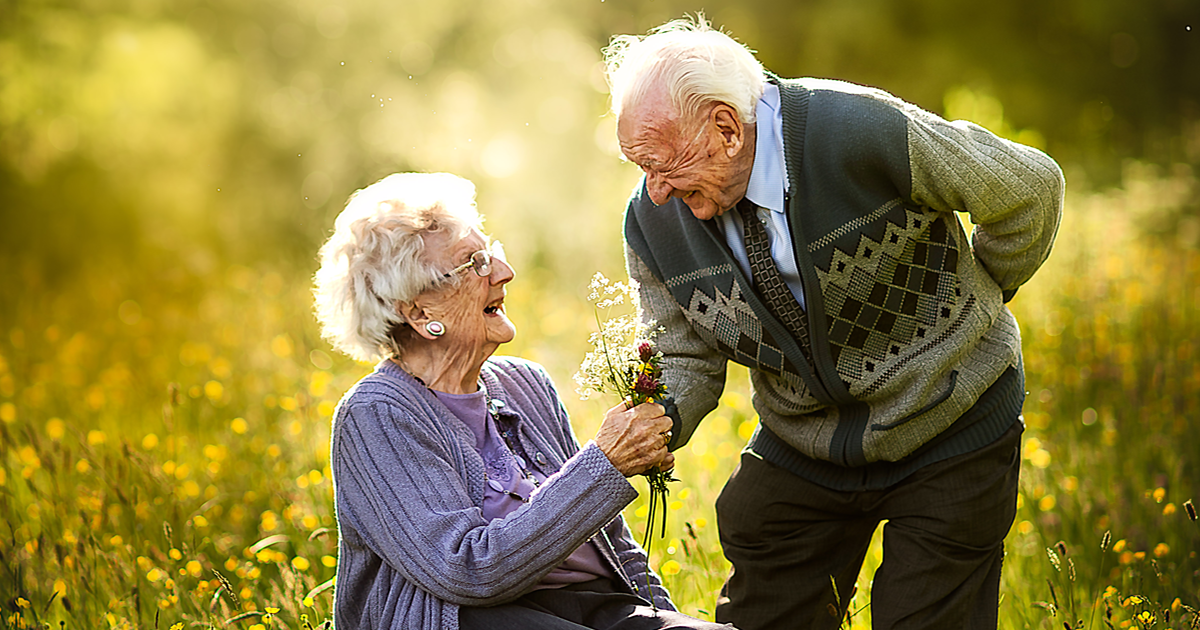 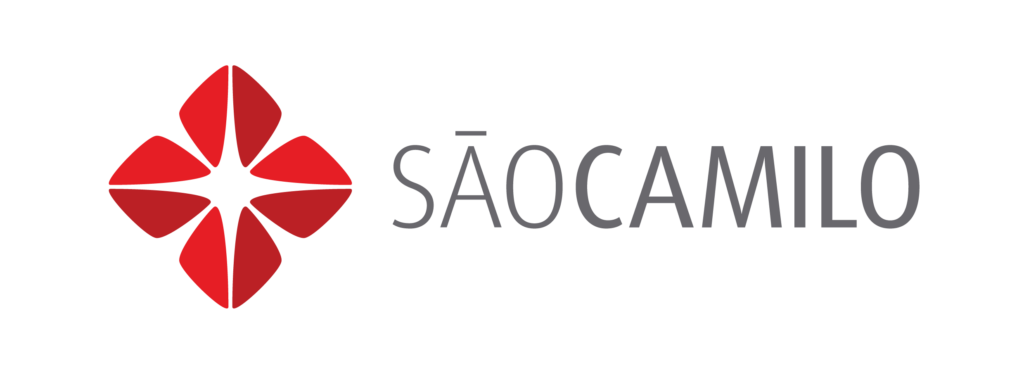 Obrigado!
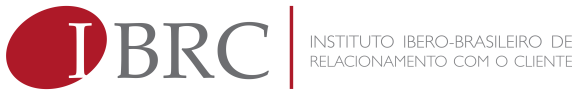